Rozvoj osobní asistence na území HMP
Erik Čipera a kol.
Část 1: Srovnání střednědobých plánů ve vztahu k OA
Plán na léta 2022 – 2024: Rozvoj OA
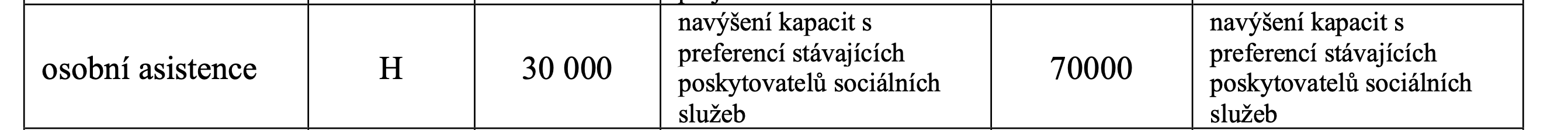 zdroj: Střednědobý plán rozvoje sociálních služeb na území HMP na období 2022-2024, str. 106
Plán na léta 2022 – 2024: Financování OA
zdroj: Střednědobý plán rozvoje sociálních služeb na území HMP na období 2022-2024, str. 101
Plán na léta 2022 – 2024: Valorizace cenové hladiny OA
zdroj: Střednědobý plán rozvoje sociálních služeb na území HMP na období 2022-2024, str. 98
Návrh nového plánu: Rozvoj OA v Základní síti
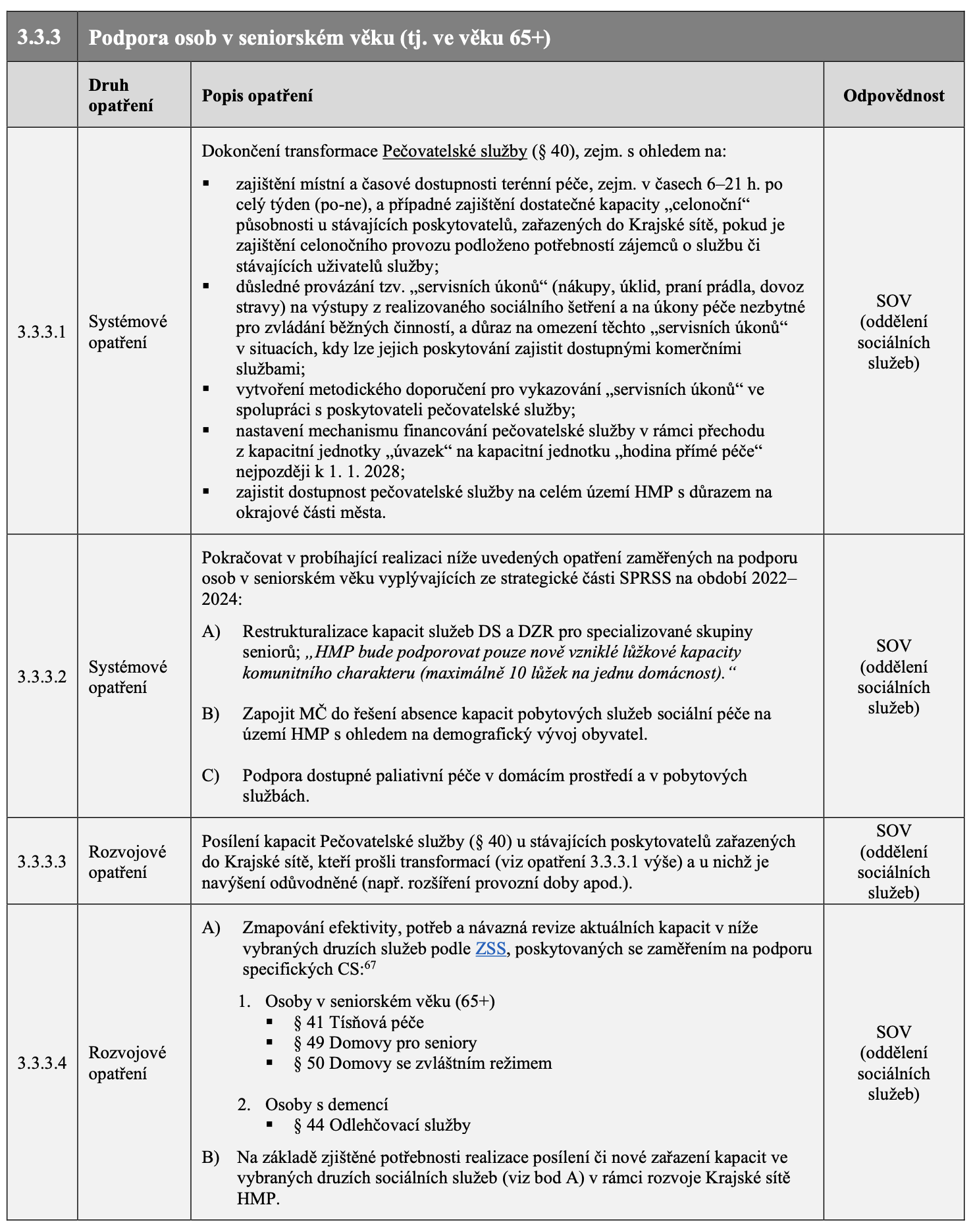 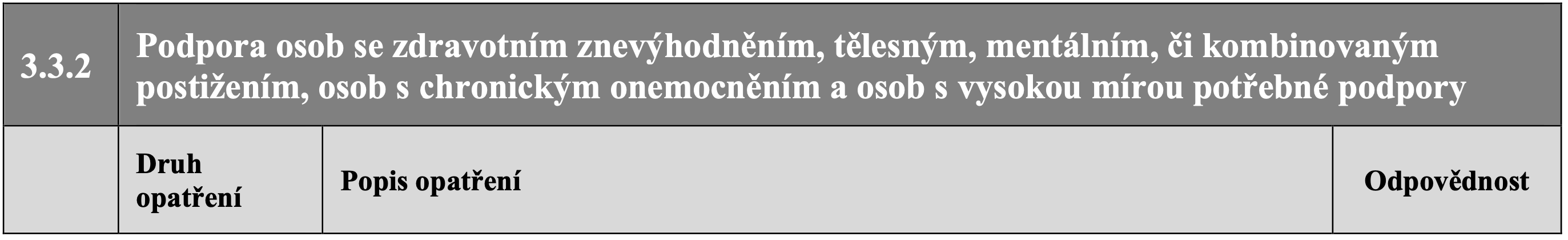 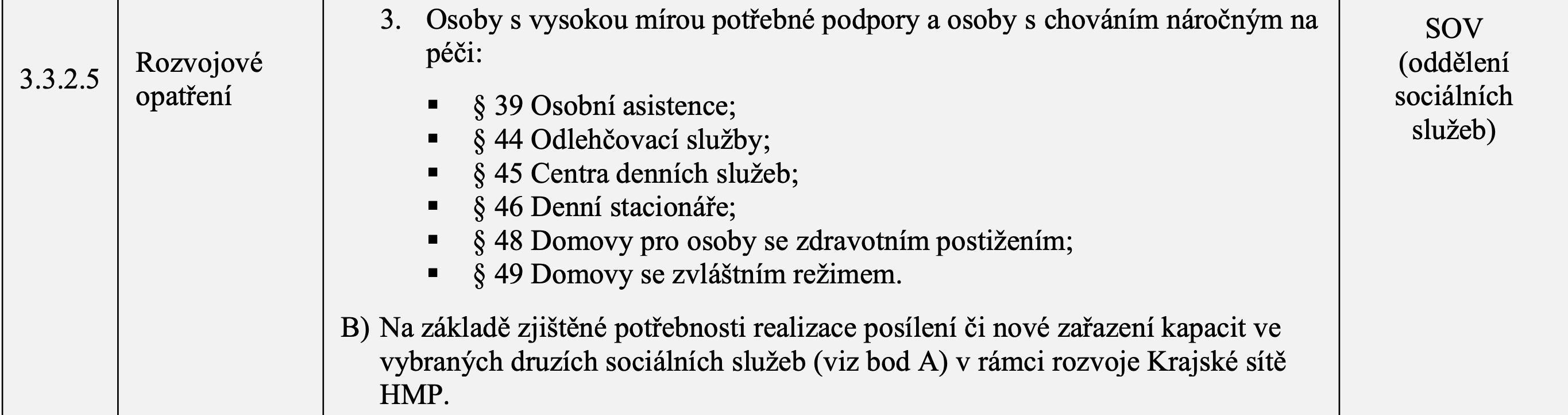 zdroj: Střednědobý plán rozvoje sociálních služeb na území HMP na období 2025-2027, str. 72-73
Návrh nového plánu: Rozvoj OA v Doplňkové síti
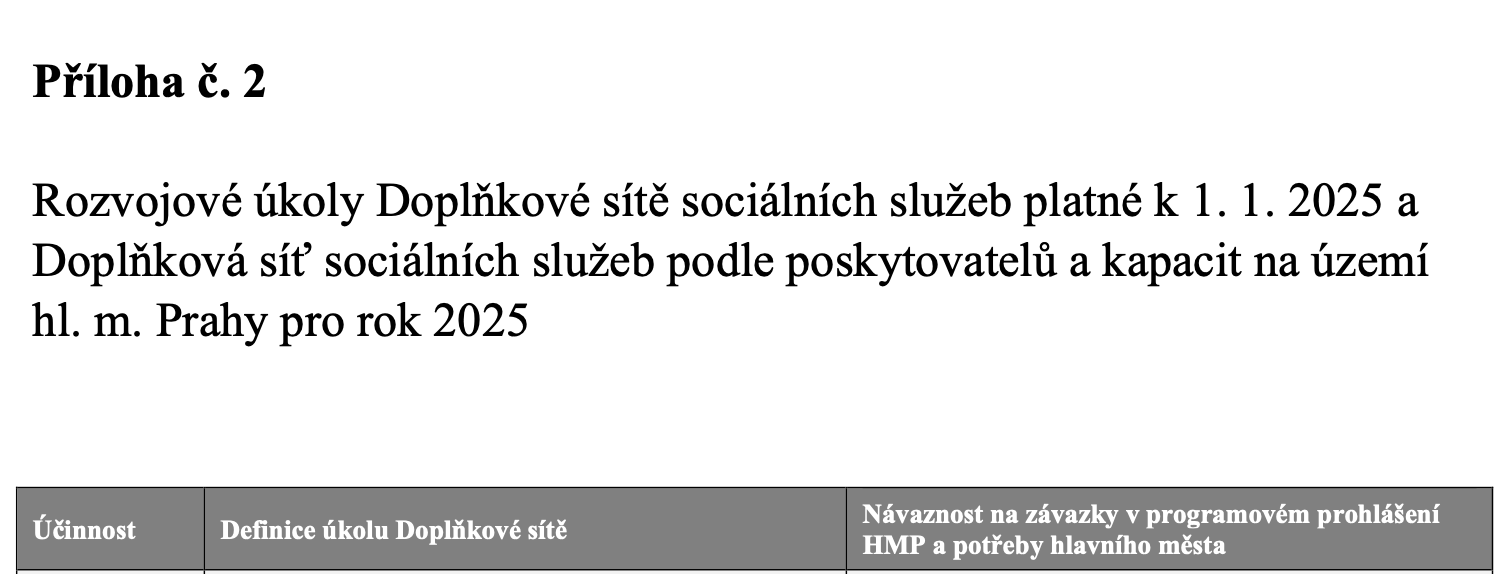 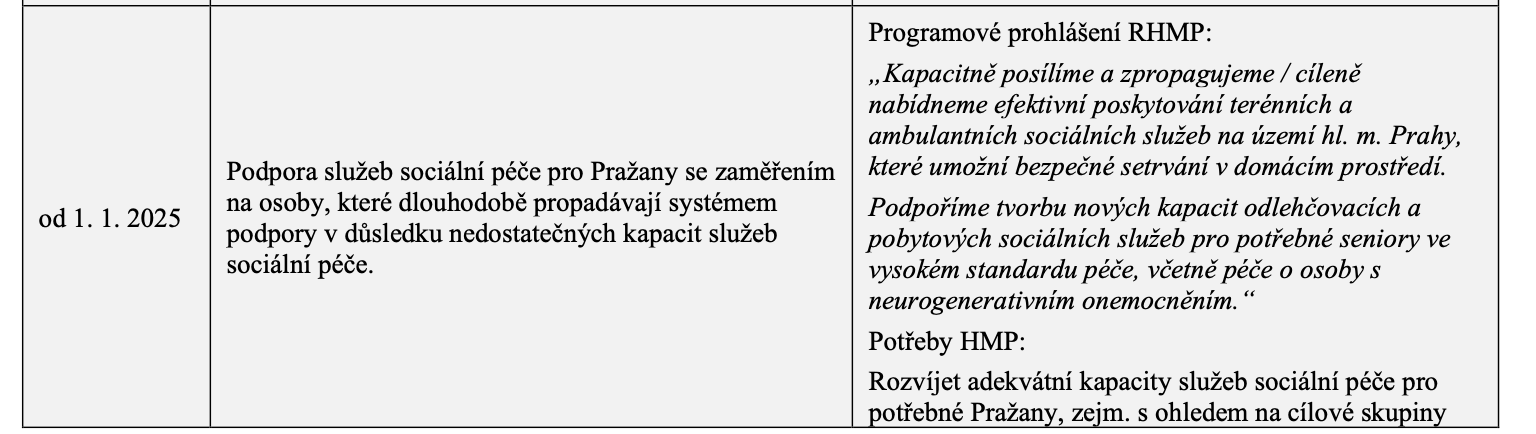 zdroj: Střednědobý plán rozvoje sociálních služeb na území HMP na období 2025-2027, str. 95
Návrh nového plánu: Financování OA
zdroj: Střednědobý plán rozvoje sociálních služeb na území HMP na období 2025-2027, str. 81
Návrh nového plánu: Valorizace cenové hladiny OA
zdroj: Střednědobý plán rozvoje sociálních služeb na území HMP na období 2025-2027, str. 84
Shrnutí srovnání střednědobých plánů
Růst kapacit OA
Plán na roky 2022-2024: 100 000 hodin za období (tj. 33 333 hodin ročně)
Realita za roky 2022-2024: 191 577 hodin za období (tj. 63 859 hodin ročně)
Plán na roky 2025-2027: nekvantifikováno

Alokace grantového řízení
Plán na roky 2022-2024: 60% nárůst alokace grantového řízení
Plán na rok 2025-2027: 3% nárůst alokace grantového řízení  (tj. 2% nárůst alokace grantového řízení (základní síť) a 20 % nárůst alokace grantového řízení (doplňková síť))

Valorizace cenových hladin OA
Plán na roky 2022-2024: 33% nárůst cenové hladiny OA
Plán na rok 2025-2027: 8% nárůst cenové hladiny OA
Část 2: Průzkum mezi poskytovateli OA na území HMP
Základní informace o sběru dat
sběr dat probíhal 19. – 30. 8. 2024
jde o data k 31.7.2024
data poskytlo 13 poskytovatelů osobní asistence, kteří tvoří více než 80 % kapacit OA v krajské síti
data poskytnuli: Hornomlýnská, o.p.s., HEWER, z.s., Charita Praha - Chodov, Občanské sdružení Melius, z.s., Maltézská pomoc, o.p.s., Občanské sdružení Martin, z.s., Komunitní centrum Petrklíč, z.s, Asistence, o.p.s., Klub vozíčkářů Petýrkova, o.p.s., Prosaz, z.ú., Komplexní domácí péče Ezra, Fosa, o.p.s., Domov Sue Ryder, z.ú.
zdroj: vlastní data
Proč by měla být OA prioritou?
zdroj: vlastní data
zdroj: vlastní data
Jaký je zájem o OA?(data pouze za 13 z 23 poskytovatelů OA, tj. skutečná poptávka je vyšší)
zdroj: vlastní data
Jaká je kvantifikace případného růstu kapacit OA?
Shrnutí průzkumu mezi poskytovateli
Osobní asistence je vhodnou službou z důvodu efektivity a flexibility vůči klientům, kteří si přejí zůstat v domácím prostředí.
Poptávka po osobní asistenci násobně převyšuje možnosti poskytovatelů i kapacity v krajské síti.
Poskytovatelé deklarovali chybějící kapacity v rozsahu mezi 105 až 1 400 tis. hodin ročně.
Poskytovatelé deklarovali provozní možnosti růstu kapacit v rozsahu 130 tis. hodin ročně, a to při předvídatelném plánování rozvoje kapacit a jeho financování.
Závěr
Na základě vlastních dat a potřebnosti zachovat kontinuitu mezi strategickými dokumenty doporučujeme určit posilování kapacit osobní asistence jako prioritu nového střednědobého plánu, a to tímto způsobem:
pokračovat v navyšování kapacit osobní asistence minimálně v dosavadním tempu 63 000 hodin ročně,
plánované nárůsty kapacit osobní asistence zohlednit v plánu financování grantového řízení navýšením alokace o odpovídající částky,
pokračovat v tempu valorizace cenové hladiny osobní asistence minimálně v dosavadním tempu 10 % ročně z výchozí hodnoty v roce 2024.
Zároveň doporučujeme ve střednědobém plánu kvantifikovat jak neuspokojenou poptávku po sociálních službách tak plánovaný rozvoj kapacit. V současné podobně jsou opatření formulována vágně.
Děkujeme za pozornost!